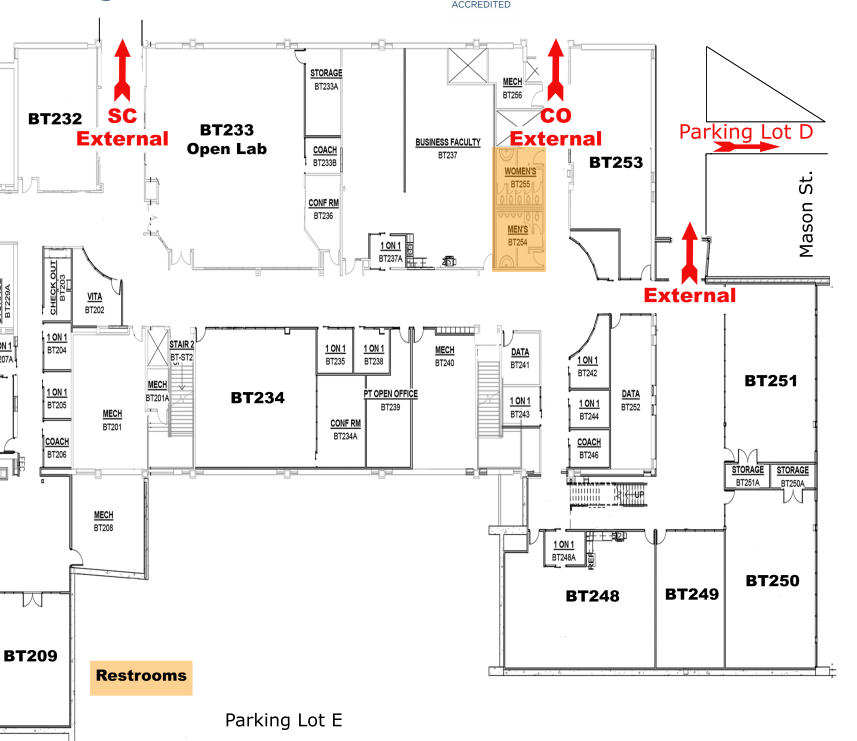 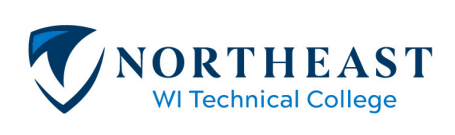 BT232

Student
Lounge
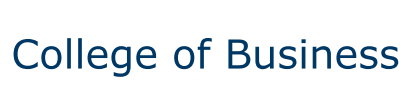 3
4
2
R3
1
5
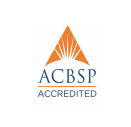 11
9
10
12
6
7
8
13
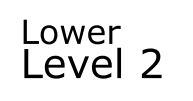 Employer 
Tables
Registration
Tables
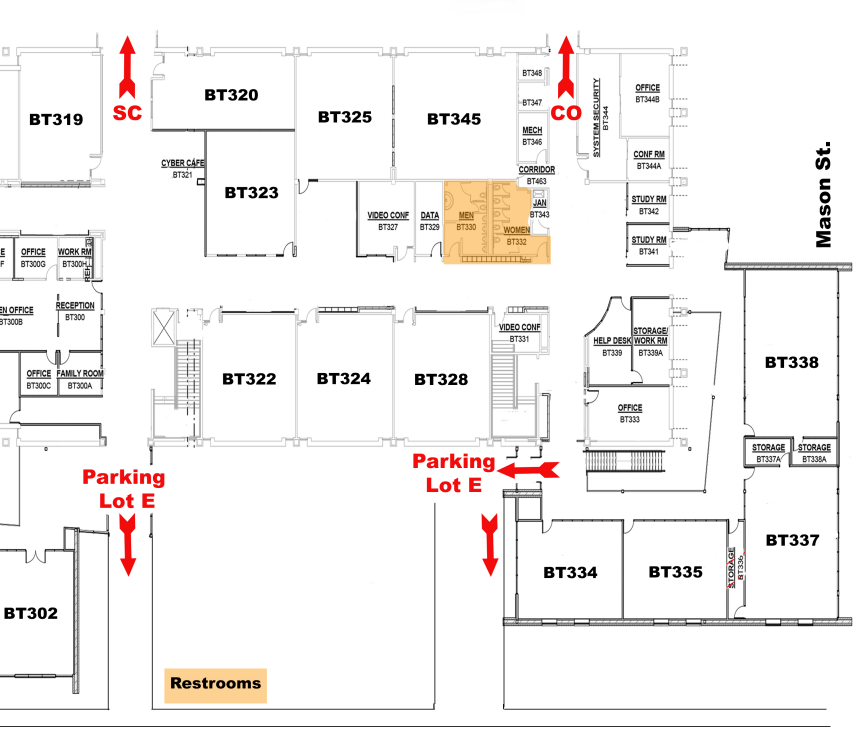 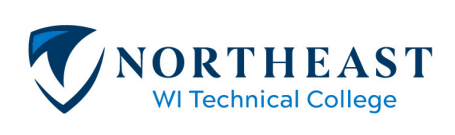 BT319

Employer
Lounge
R1
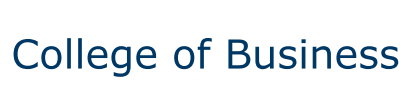 30
29
25
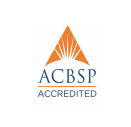 31
24
22
27
23
28
26
32
21
33
14
34
20
R2
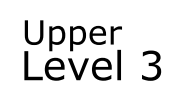 19
18
15
16
17
Employer 
Tables
Registration
Tables